Činitelé socializace
Tereza Brumovska, PhD.
2.11.2020
Definice socializace
Socialni konstrukce reality (Berger, Luckman, 1966; Vygotsky, 1979)

Socializace: Vliv faktoru prostredi a socialnich interakci ditete na jeho vyvoj


Diskuse:  Vychova vs. Vrozenost (Nurture vs. Nature) 


Socialni konstruktivismus ve vyvojove psychologii – vliv jazyka, kultury, activity cloveka jako cinitele – spoluvytvari socialni realitu v interakcich a komunikaci ve spolecnosti, soucast spolecnosti, skupin, do kterych patrime, instituci, kterych jsme soucasti.
U. Bronfenbrenner (1979): Bioecological perspectives on Human Development
Teorie bioekologickych faktoru ve vyvoji ditete. 

Zahrnuje komplexni socialne-ekologicky system, 

Popisuje, jak socialni kontext a interakce s prostredim cloveka utvari

Zduraznuje socialni interakce, vazby a vztahy, jazyk a kulturu, a jejich vliv na formovani osobnosti – clovek je tvor socialni, zije v kontextu vazeb, kultury a spolecnosti
U. Bronfenbrenner: Model vyvoje v socialnim kontextu – cinitele vyvoje
     Dite
NAPLNOVANI PRAV DITETE/VYPLNOVANI POTREB 
Primarni rodina
   
Sirsi rodina / Pratele, znamy
Skupiny: Skola/Komunita-Sousedstvi/Volnocasove aktivity

Dalsi clenove rodiny. Clenove instituci a socialnich a vzdelavacich sluzeb
 
Komunitni/Dobrovolnicke/Statni
Organizace/Sluzby/Instituce

 Narodni politika a vlada/Legislativa/Kultura/Doba
Cas – Aktualni doba, historicke obdobi
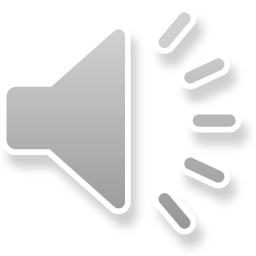 Soucasti bio-psycho-socio-ekologickeho systemu
1. Individualni jedinec, jeho vrozene vlastnosti, zajmy a motivace a psychicke nastaveni
2. Mikrosystem: Nejblizsi vztahy ditete, nejintenzivnejsi interakce. 
Rodina, vrstevnici, sourozenci a rodice, sirsi Rodina, ucitele a vychovatele, dalsi lidi v nejuzsim okoli.
3. Mezosystem: Interakce mezi ruznymi spolecenskymi institucemi – Rodina-skola (Rodic-Ucitel), Rodina-vzdelavaci krouzky (Rodic-vychovatel, dite-vychovatel atd.)
4. Exosystem: Socialni system statu, ve kterem dite zije (socialni politika vzdelavani a sluzeb, vlada, zamestnanost a pracovni podminky rodicu, financni zdroje, postoje ve spolecnosti atd.)
5. Makrosystem: Kultura, hodnoty, normy, jazyk, legislativa, 
Chronosystem: Cas. Obdobi, ve kterem dite dospiva, a jeho charakteristiky
Vliv rodicovskych stylu vychovy na vyvoj ditete
Styly rodicovstvi:
4 zakladni styly – demokraticky, autoritativni, liberalni a nedbaly
Styl nastaveni hranic, komunikace, emocni blizkosti, kontroly

Vliv na vyvoj ditete
Dite neni tabula rasa
Teoreticky demokraticky styl nejlepsi pro vyvoj, ale zalezi na osobnosti ditete
Vysvetlovani jako neucinejsi komunikace
Vliv dalsich rodicovskych faktoru na vyvoj ditete
Vliv postaveni rodicu ve spolecnosti – spolecenska trida rodicu, pristup ke zdrojum – financnim, kulturnim, socialnim (viz Bourdieu socialni a kulturni kapital) ma vliv na prospivani ditete ve skole a pozdejsi postaveni ve spolecnosti, volbu povolani 

Vliv homosexuality rodicu – deti se identifikovali se stejnym biologickym pohlavim shodnym s kategorii gendru, nikak byznamne se neodlisovali od svych vrstevniku emocne, v socialnich kompetencich a v kognitivnim vyvoji
Otevrenejsi k experimentum s vlastni sexualni orientaci

Vyvoj ditete nejvic ovlivnuje dlouhodoba kvalita rodicovstvi a vztah rodice s ditetem, stress rodice. Postaveni ditete ve spolecnosti, pristup ke zdrojum
Vliv sourozencu a vrstevniku na vyvoj ditete
Vyrovnani se s prichodem sourozence u starsich deti
Kompetice
Spoluprace, interakce hra
Vyhody zkusenosti vztahu se sourozencem ve vyvoji
Jedinacci
Vliv vrstevniku ve vyvoji ditete v obdobi 1-3 let
Kolem 3 let zacina hra s vrstevniky
Do 3 let vrstevnici ne tolik vyznamni jako rodice a sourozenci
Hra do 3 let spise individualni, spoluprace s vrstevniky omezena
Vrstevnici maji velky vyznam az v pozdejsim obdobi dospivani deti
Vliv jesli na vyvoj ditete v obdobi 1-3 let
Kompenzace socialniho znevyhodneni a nizsiho vzdelani rodicu, nizsi podpory a stimulace deti od rodicu
Proti: Citova deprivace z hlediska vazby s vyznamnym dospelym, primarni vazby s rodicem
Socialni politika – podpora materske dovolene vs. podpora zamestnanosti matek s institucemi pro peci o male deti
Shrnuti. Zaver. Vase otazky a komentare